«Школа, где надо уметь учиться, жить и дружить…»
Внеклассное мероприятие
Автор: Степанова Елена Викторовна 
(учитель технологии, ИЗО)
МБОУ СОШ №19 г. ИРКУТСКА с углублённым изучением отдельных предметов
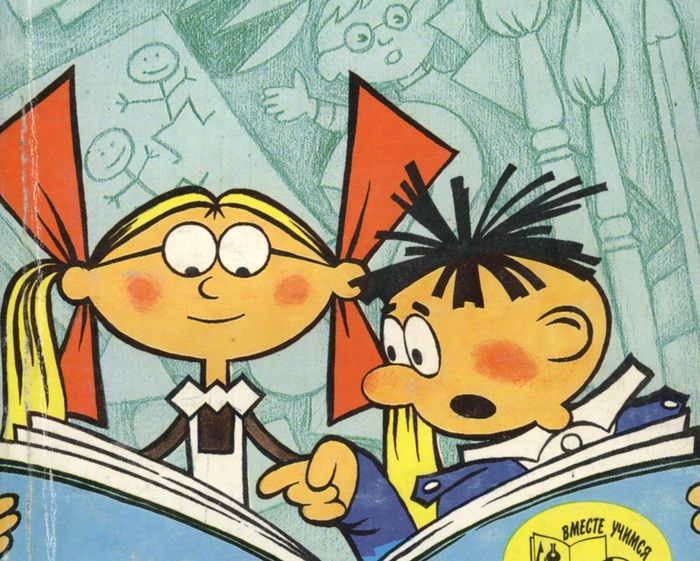 Современная школа. Какая она?!
Пословицы и поговорки
«Человек человеку волк»

«Сила есть ума не надо»

«Дружба дружбой, а денежки врозь»

«Кто сильней, тот и прав»

«Работа ни волк, в лес не убежит»

«Ни имей сто рублей, а имей сто друзей»
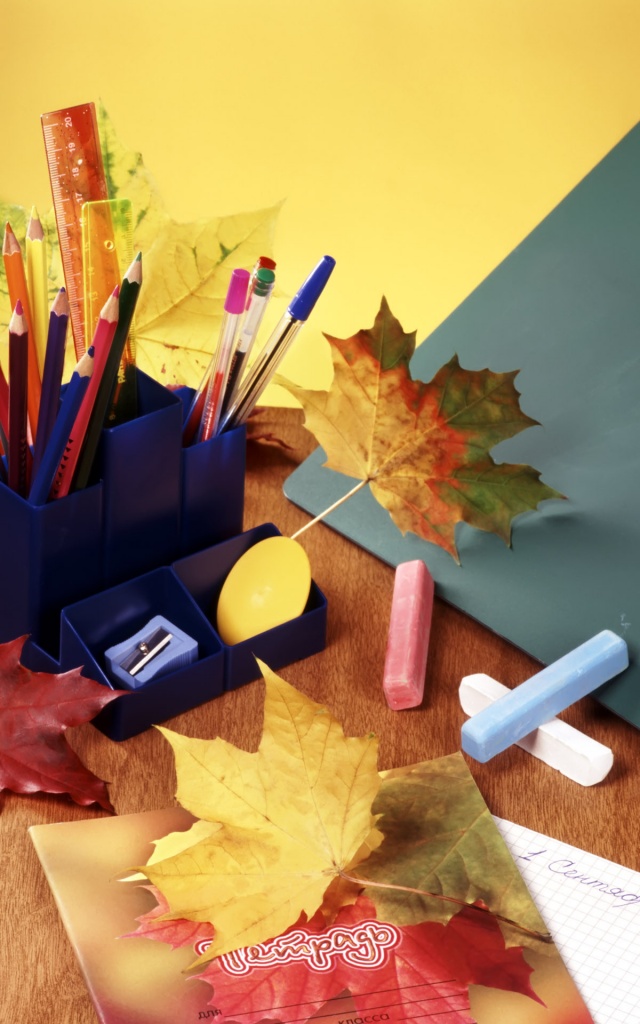 Новая школа, а значит другой класс
Представьте, что Вы поменяли место жительства и вынуждены перейти в другую школу. Администрация школы предлагает на выбор 4 типа класса в параллели.
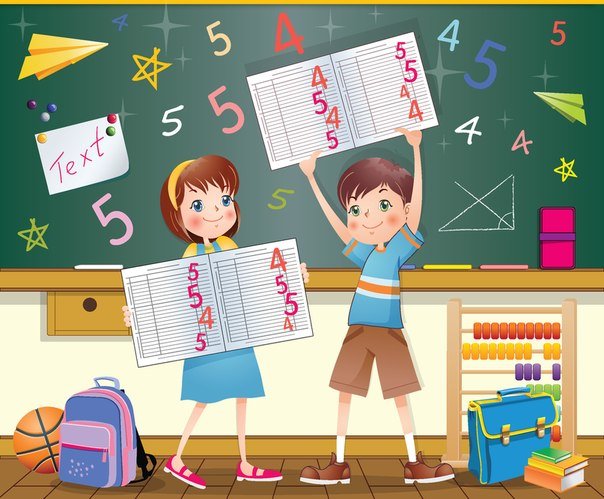 Тип класса
В классе работают самые сильные учителя. Ребята стараются себя проявить, так как существует престиж знаний, и как результат: высокий уровень обучения.
Сильный класс
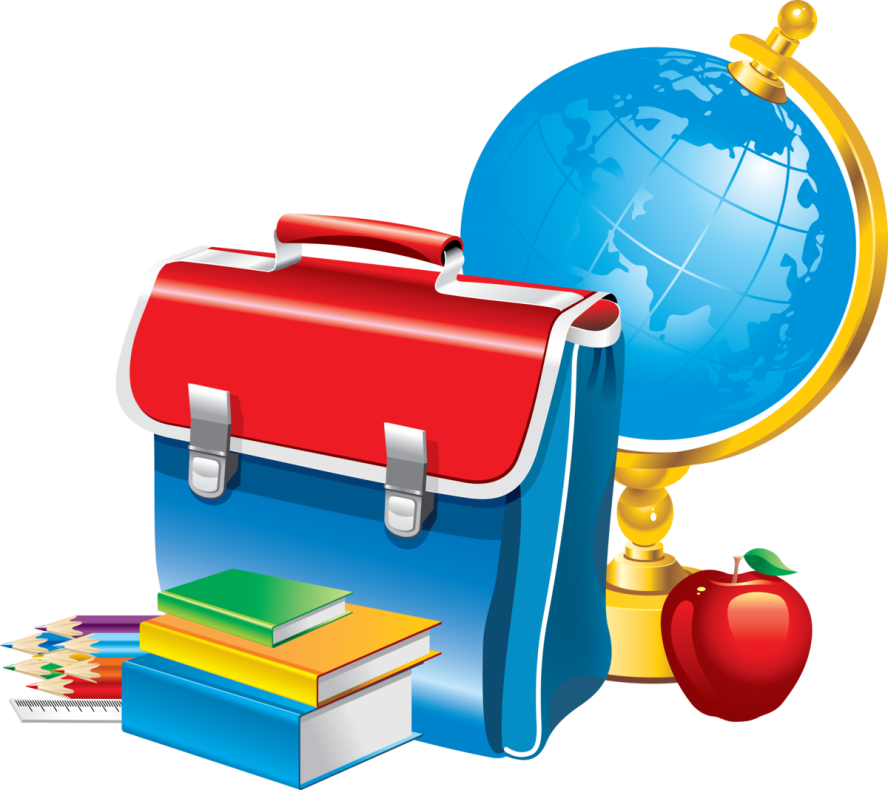 Тип класса
Ребята в классе средние по уровню знаний, но существует правило: «Один за всех, все за одного». На уроках иногда шумно, но дети любознательны и в трудную минуту придут на помощь.
Дружный класс
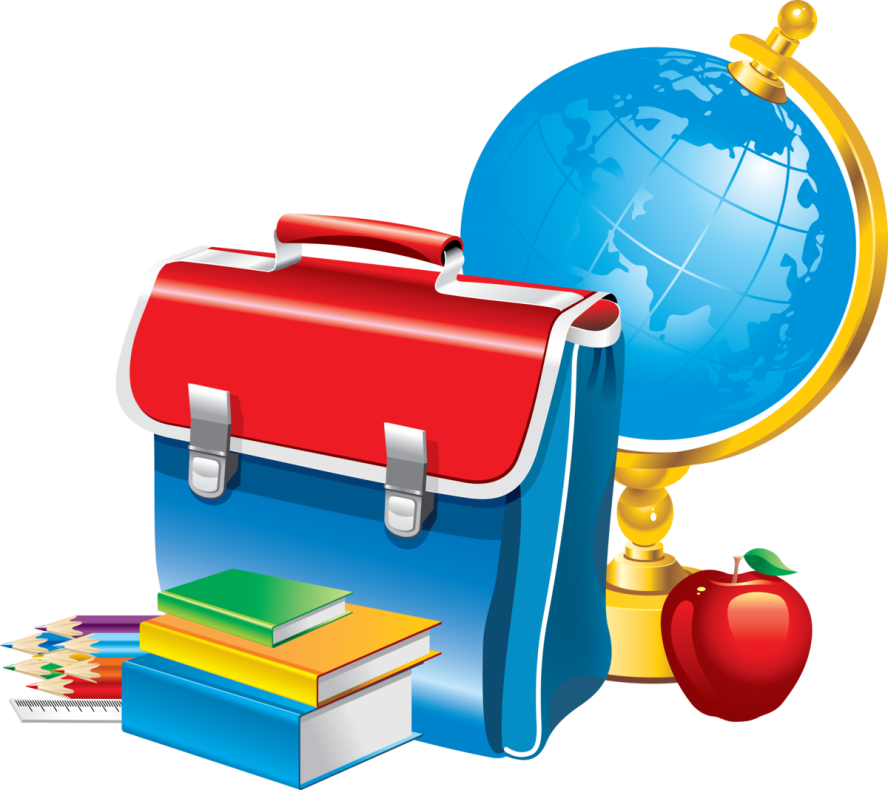 Тип класса
Класс собран из обеспеченных детей. Родители организуют оригинальные развлечения, интересные поездки. У ребят много возможностей, благодаря материальному положению родителей в обществе.
Престижный класс
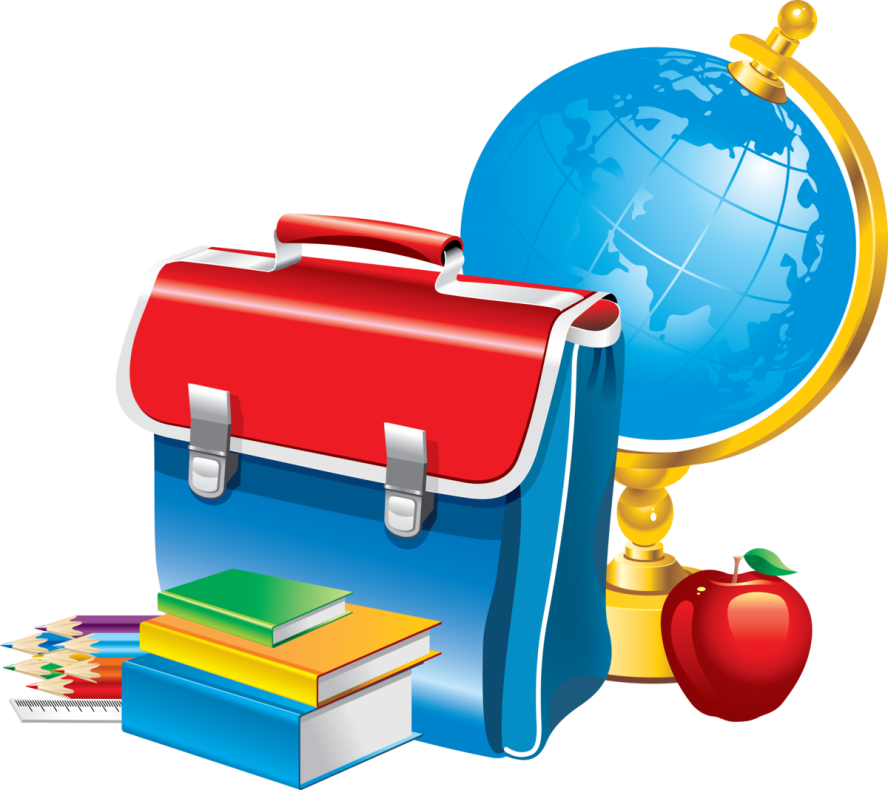 Тип класса
Класс общих спортивных и туристических увлечений. Основной состав класса – это спортивные дети или увлечённые туризмом. Постоянные соревнования, выезды на природу и яркие впечатления.
Спортивно-туристический класс
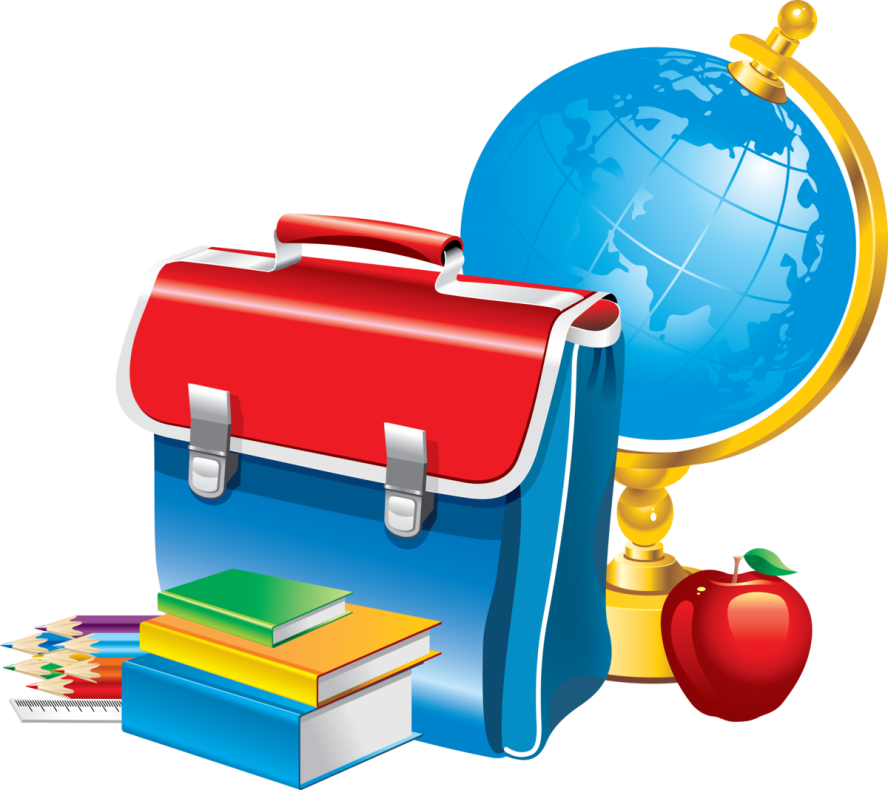 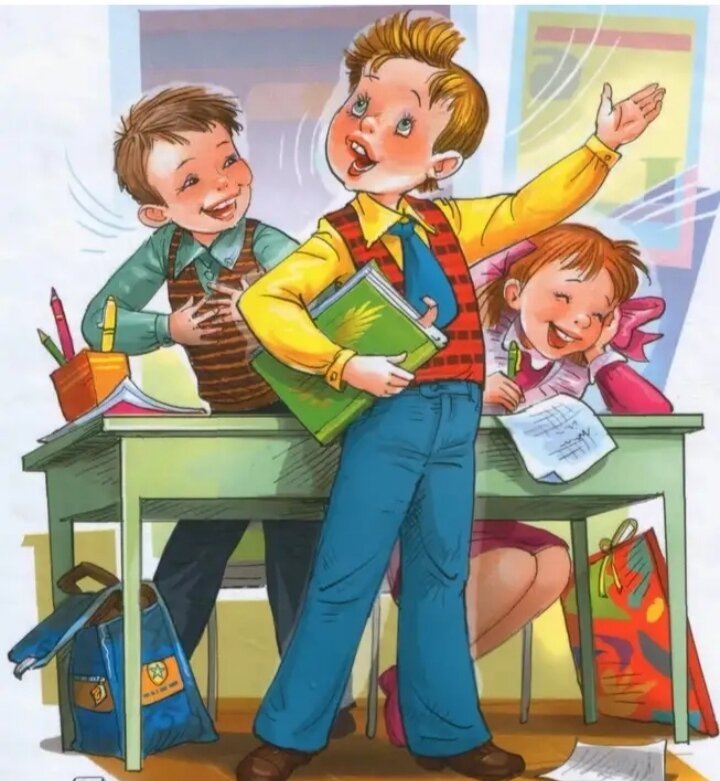 Выбираем класс по профилю
Делимся на команды (классы);
Придумываем рекламу класса (эмблема, слоган)
Мы выбираем класс по профилю, учитываем личность классного руководителя, и начинаем обучение…
И тут всплывают проблемы. Причём во всех классах без исключения. Это и есть обратная сторона внешней  привлекательности коллектива!
Проблемы класса
Проблемные ситуации класса
Класс гармоничных отношений
В каждом классе есть свои «плюсы и минусы»;

Предложи свой вариант выхода из сложной ситуации;

Каждый совет оценивается  значком;

Команда, набравшая максимальное количество смайликов считается классом гармоничных отношений.
Устроим дискуссию
Поговорим по проблеме, которая наиболее актуальна
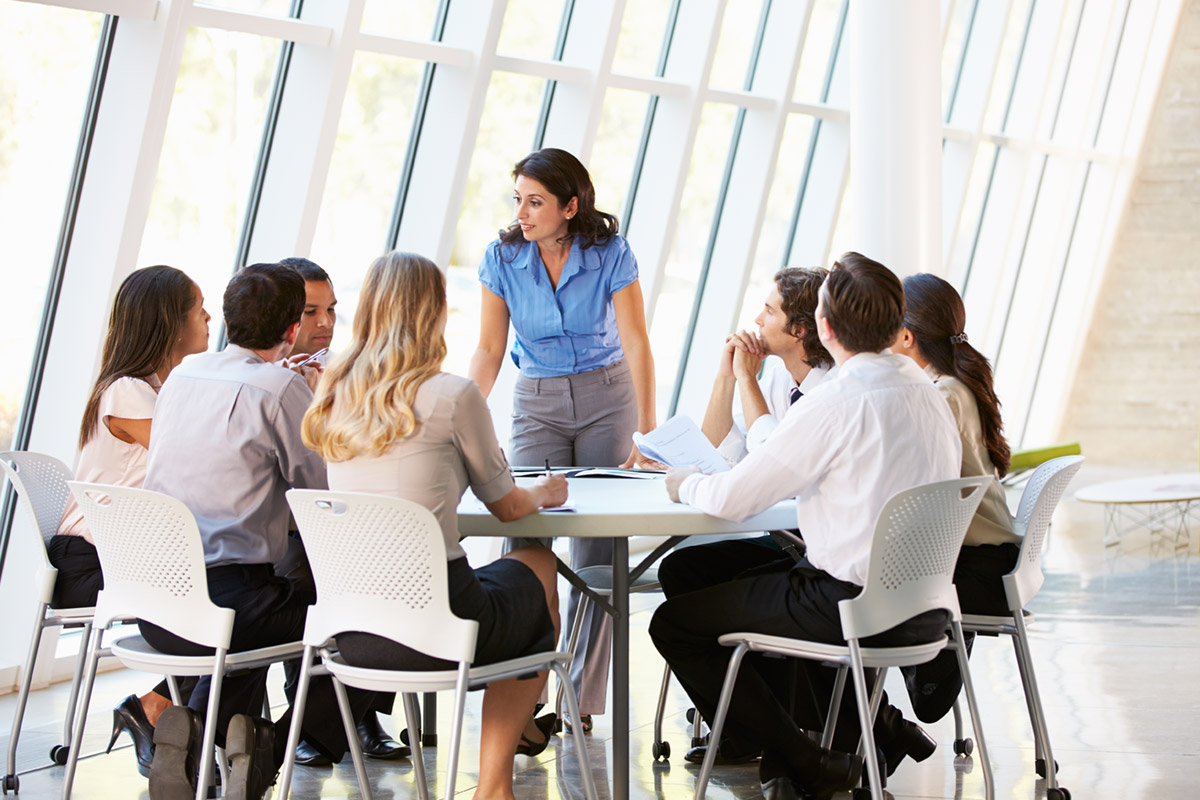